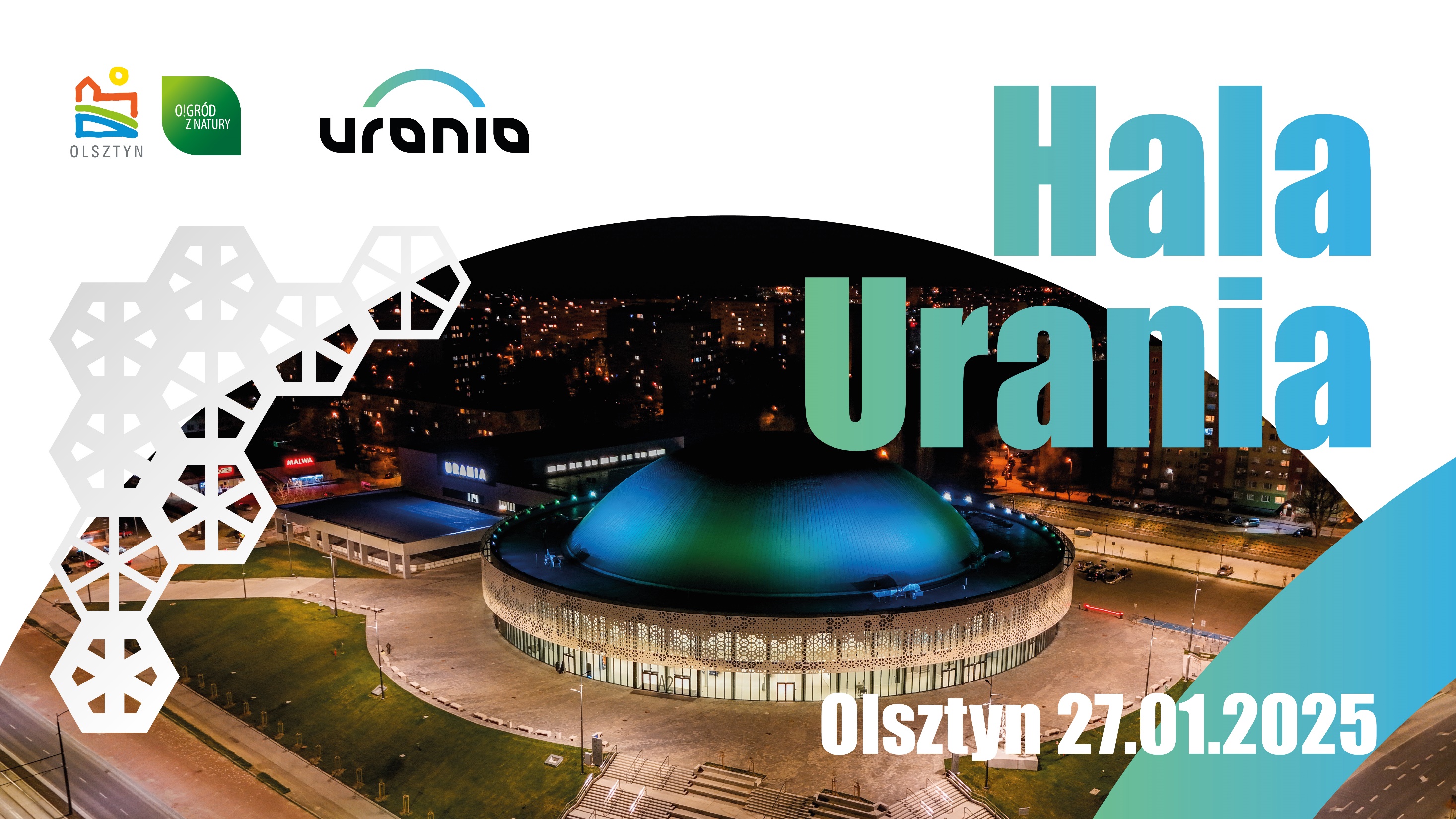 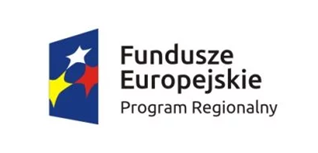 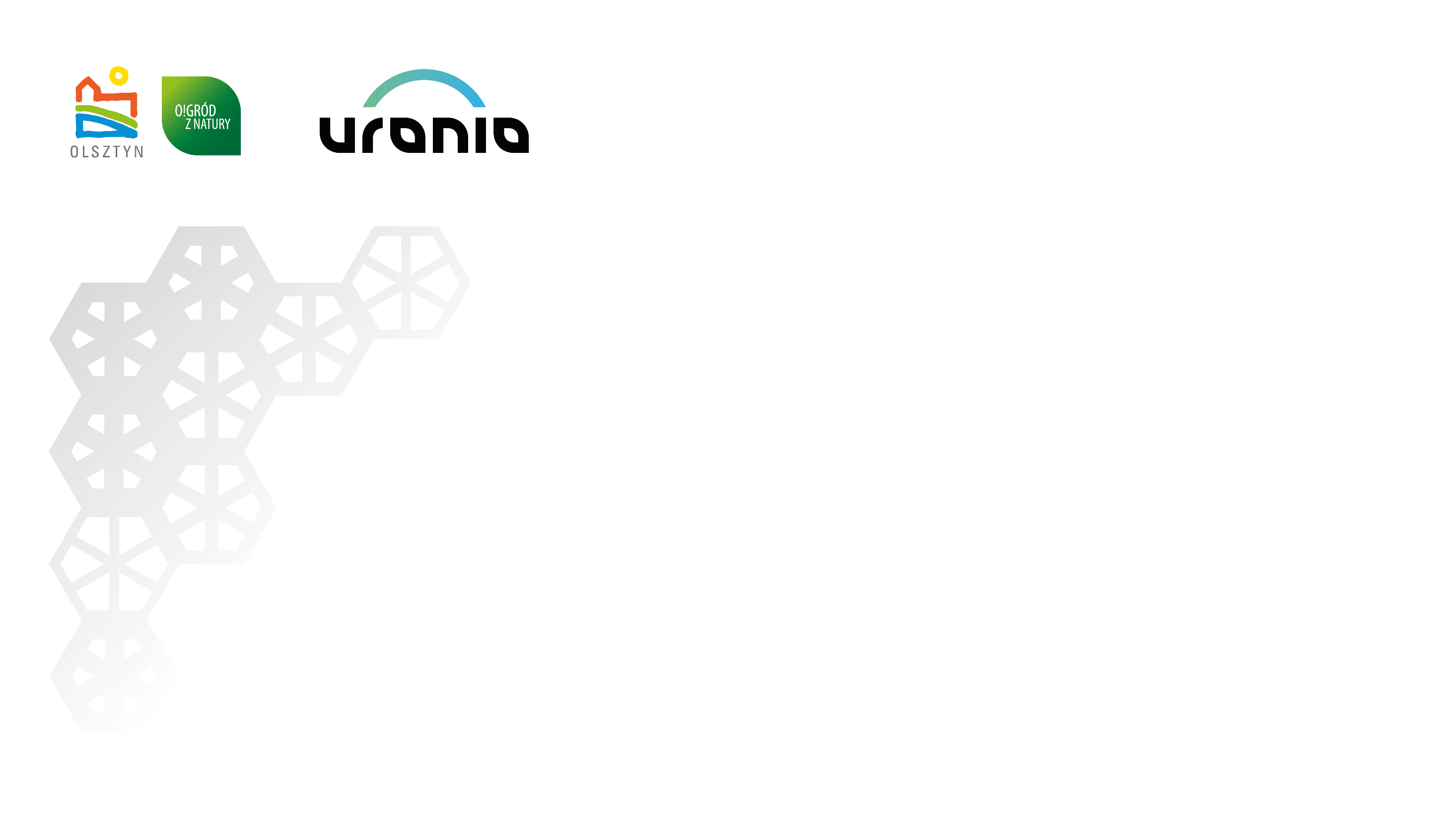 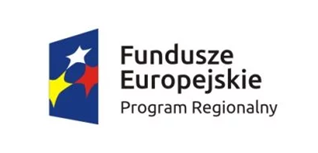 Wydarzenia
pierwszego roku
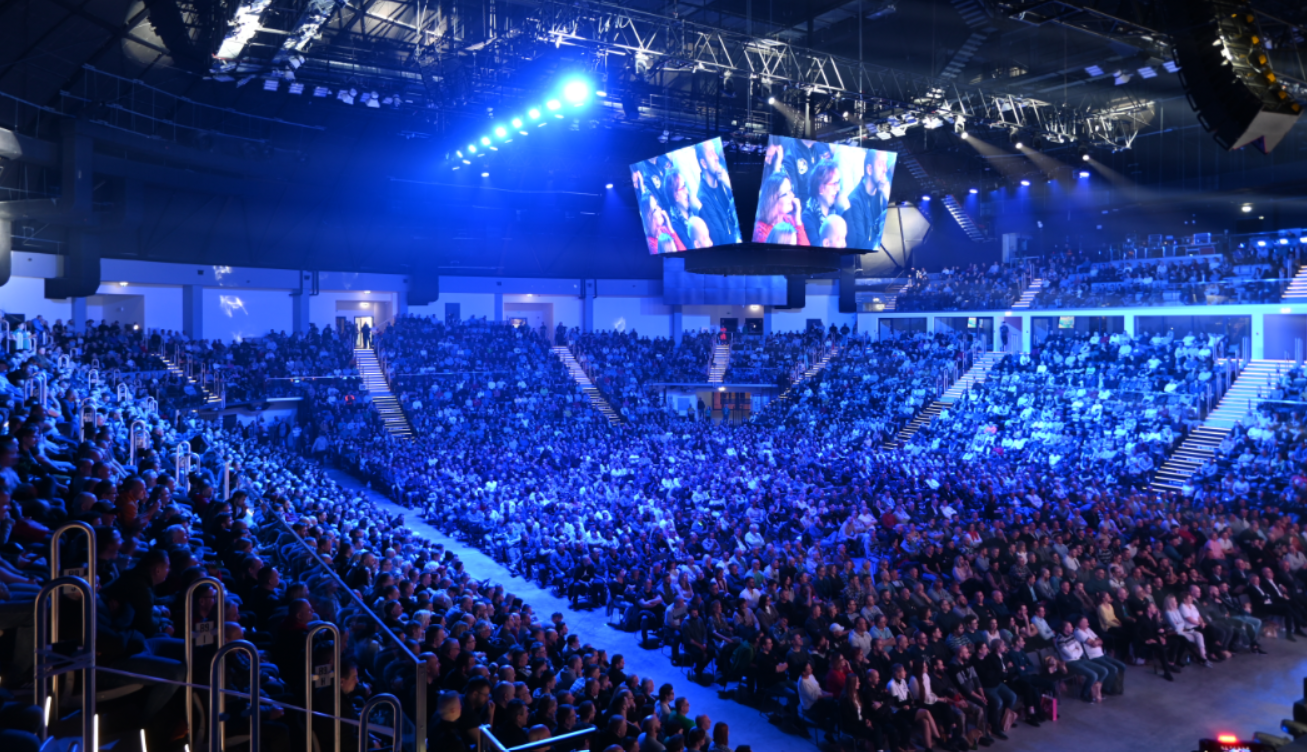 blisko 80
Imprezy masowe:
wydarzeń
meczów, koncertów, widowisk i targów.
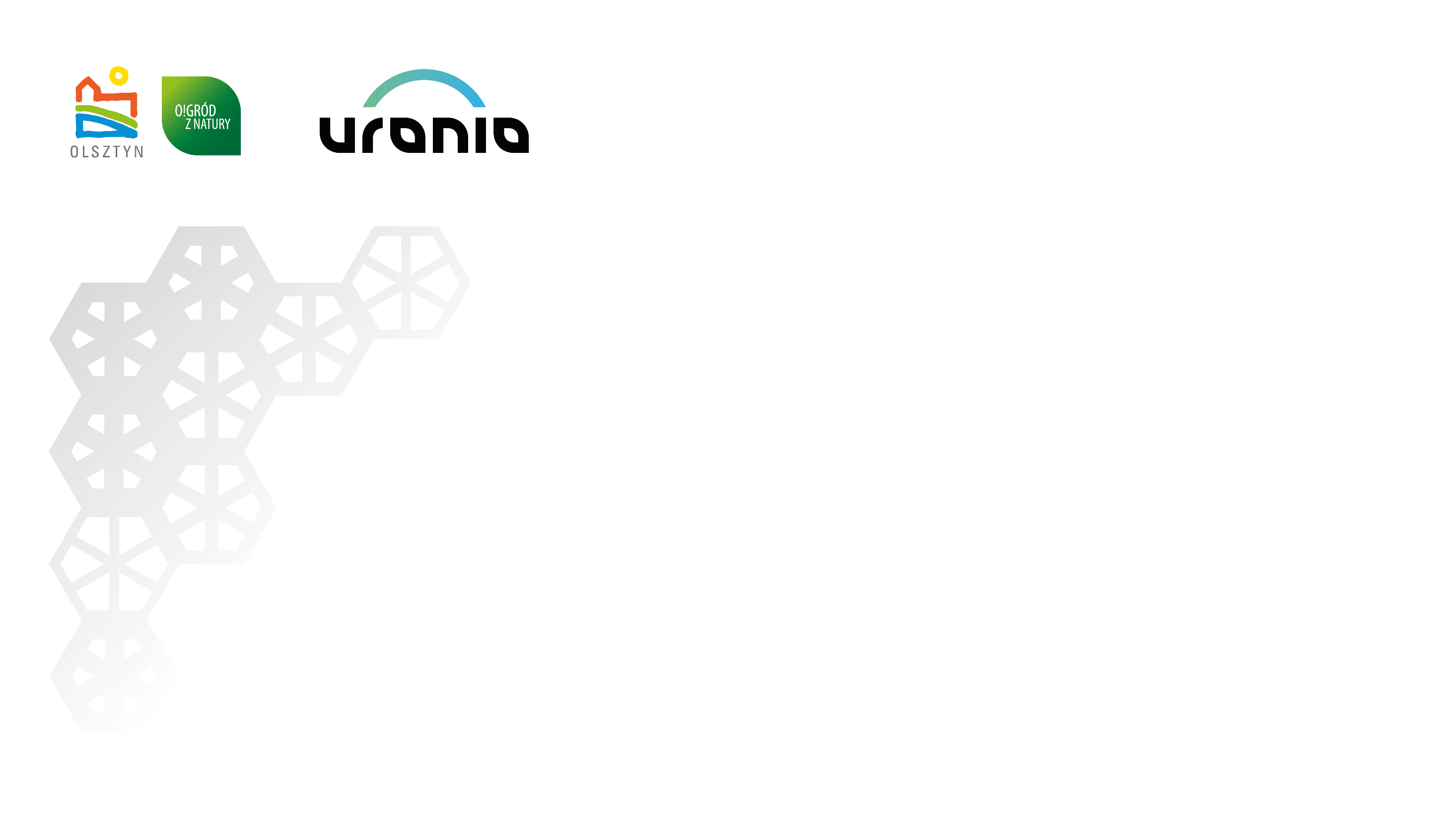 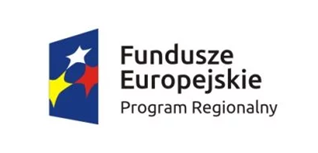 Wydarzenia
pierwszego roku
ok. 375
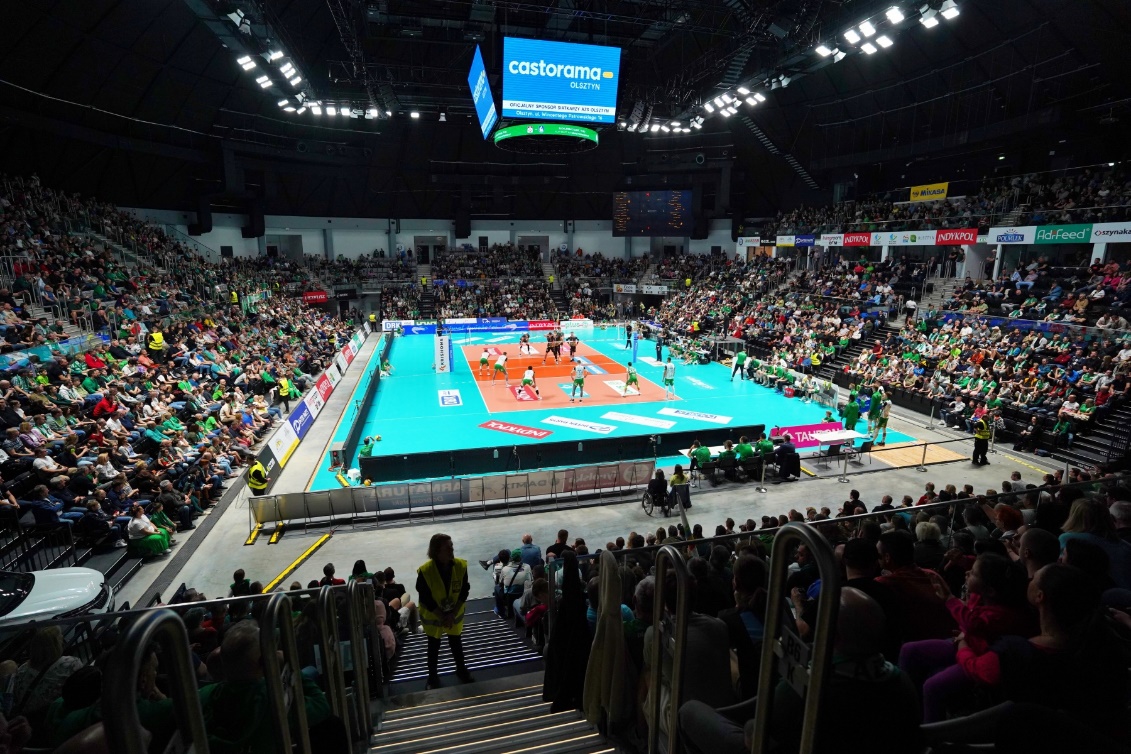 Frekwencja łącznie:
tys. osób
łącznie na Arenie Głównej, Małej Arenie, w salach konferencyjnych, strefie sportów walki, siłowni oraz na lodowisku sezonowym.
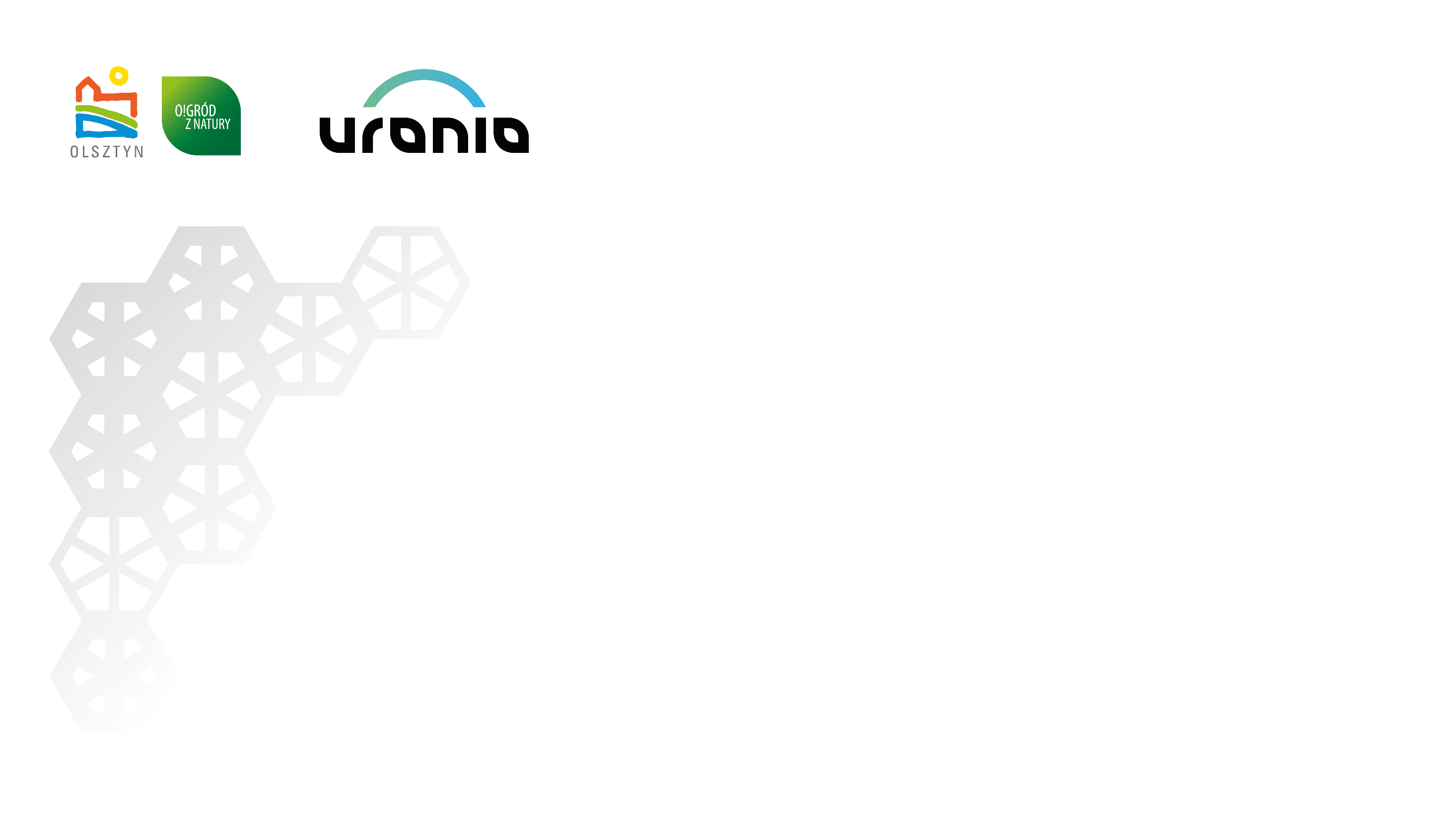 Rekompensata z budżetu miasta
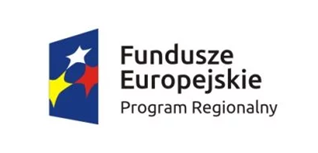 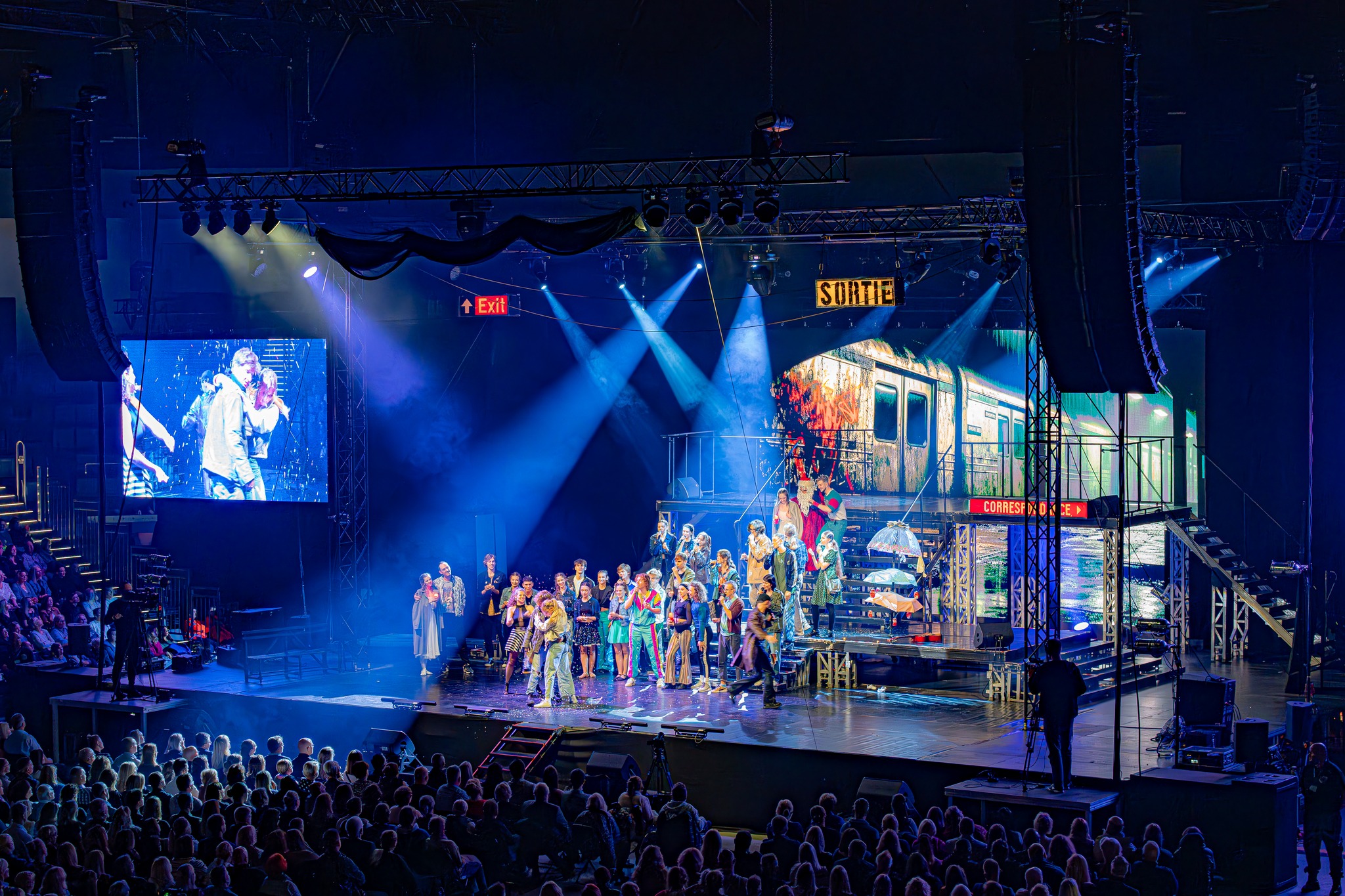 Przyznana rekompensata na 2024r.: 5 600 000 zł netto
Wykorzystana rekompensata: 
4 790 000 zł netto
Z wykorzystanej rekompensaty do budżetu miasta wróciło blisko1 450 000 zł netto (z tytułu podatku od nieruchomości i opłaty 
za dzierżawę obiektu przez spółkę)
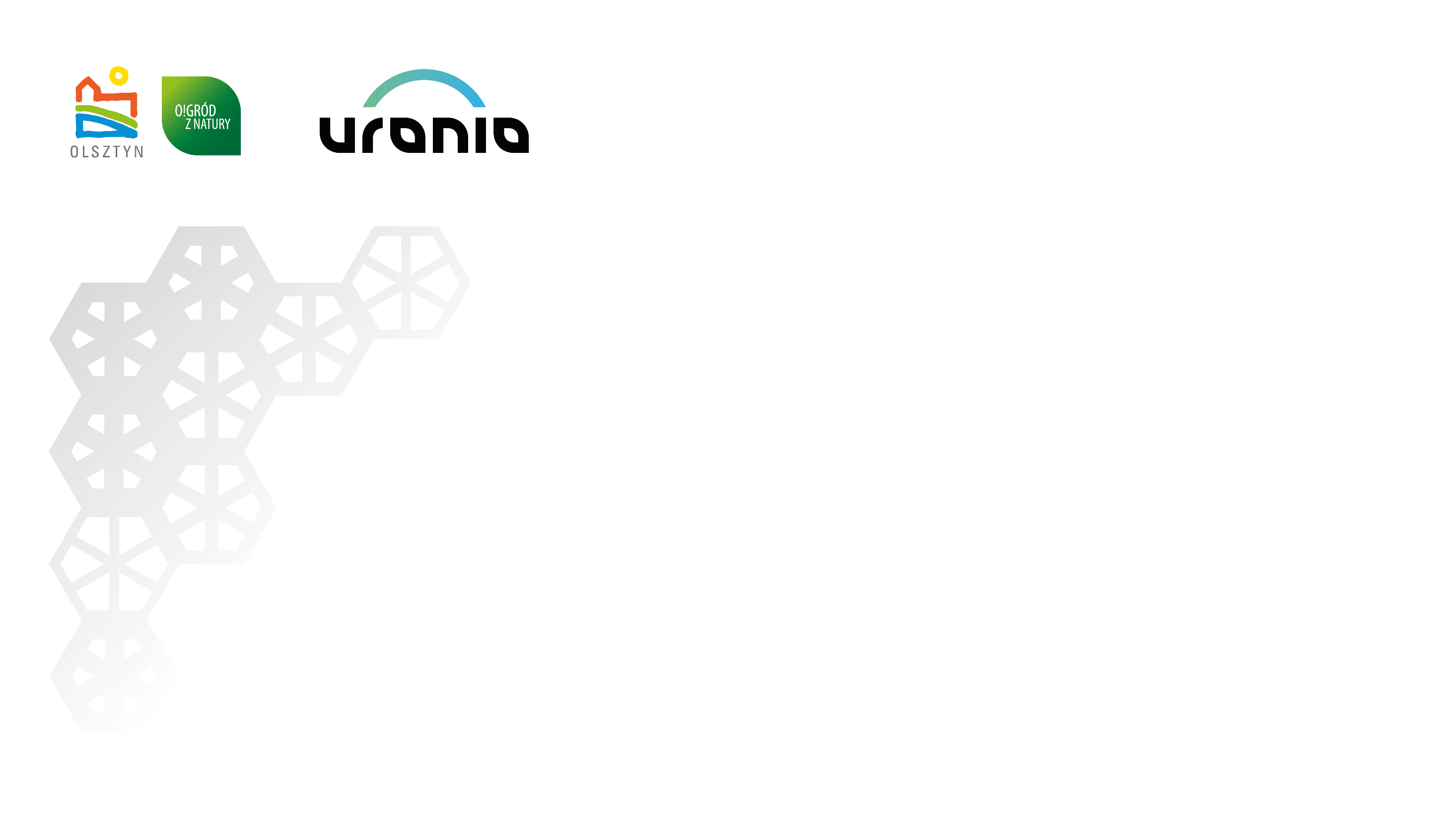 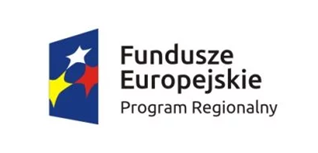 Rekompensata z budżetu miasta
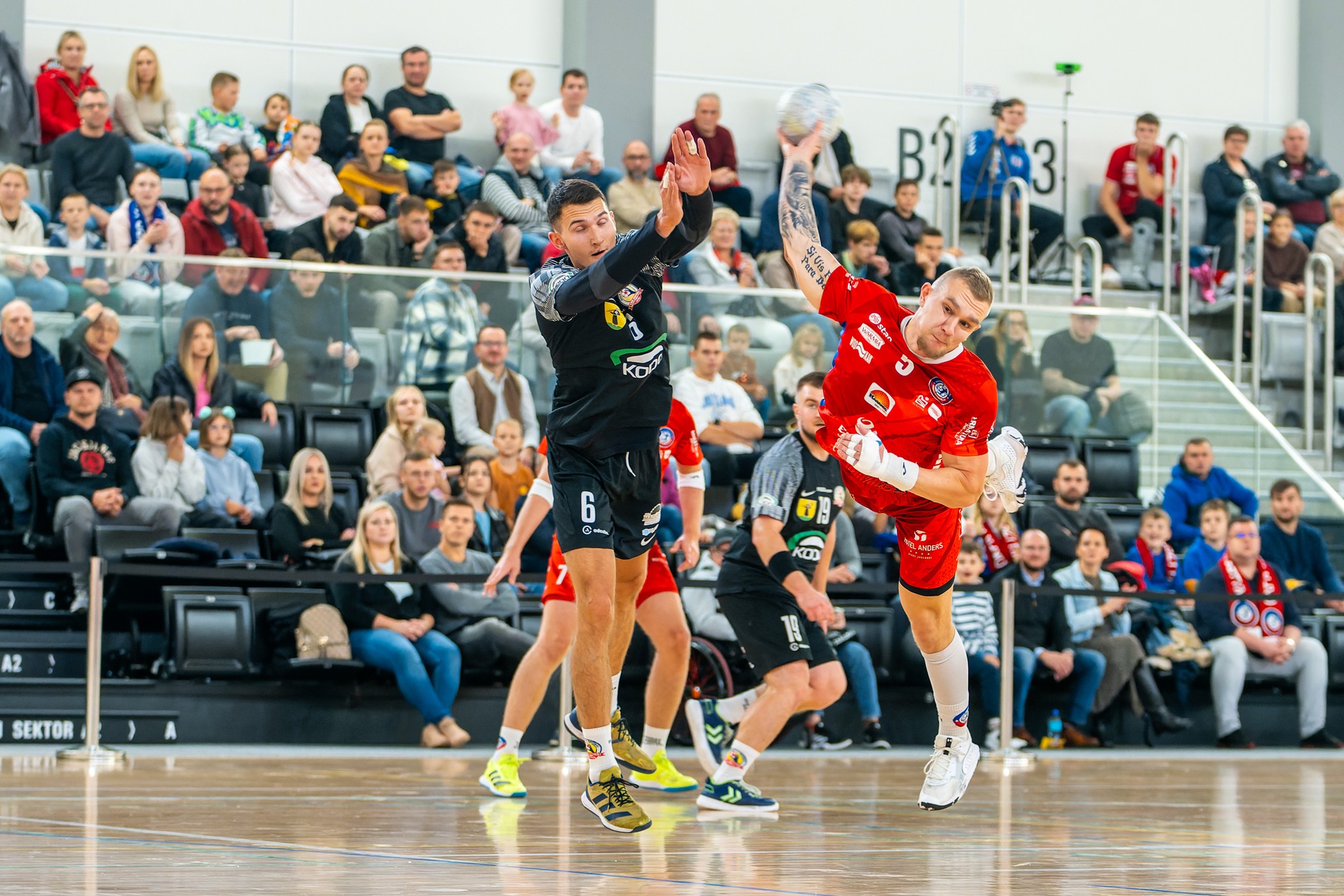 Równowartość bonifikat za udostępnienia obiektów olsztyńskim szkołom 
i klubom, oraz na imprezy miejskie i wspierane przez miasto to blisko
2 500 000 zł netto
Cele na 2025 rok to pozyskanie Sponsora Tytularnego oraz dalszy progres w budowaniu przychodów i minimalizacji kosztów eksploatacyjnych obiektu, co może przynieść nawet o kilkaset tysięcy złotych 
lepszy wynik spółki i przyczynić się doobniżenia rekompensaty.
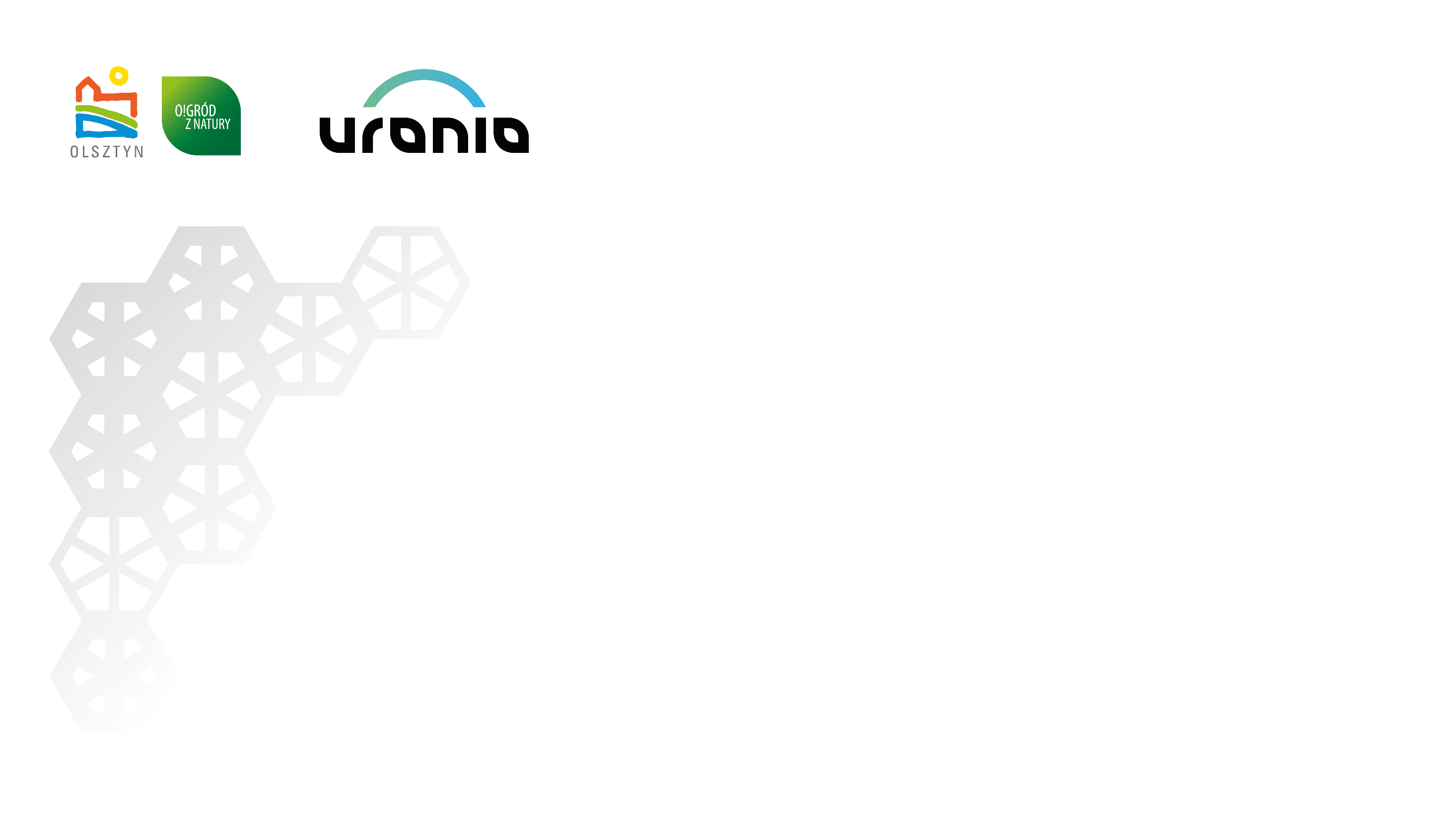 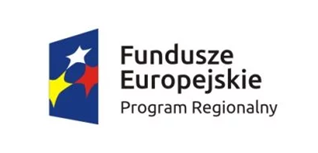 Sponsoring tytularny
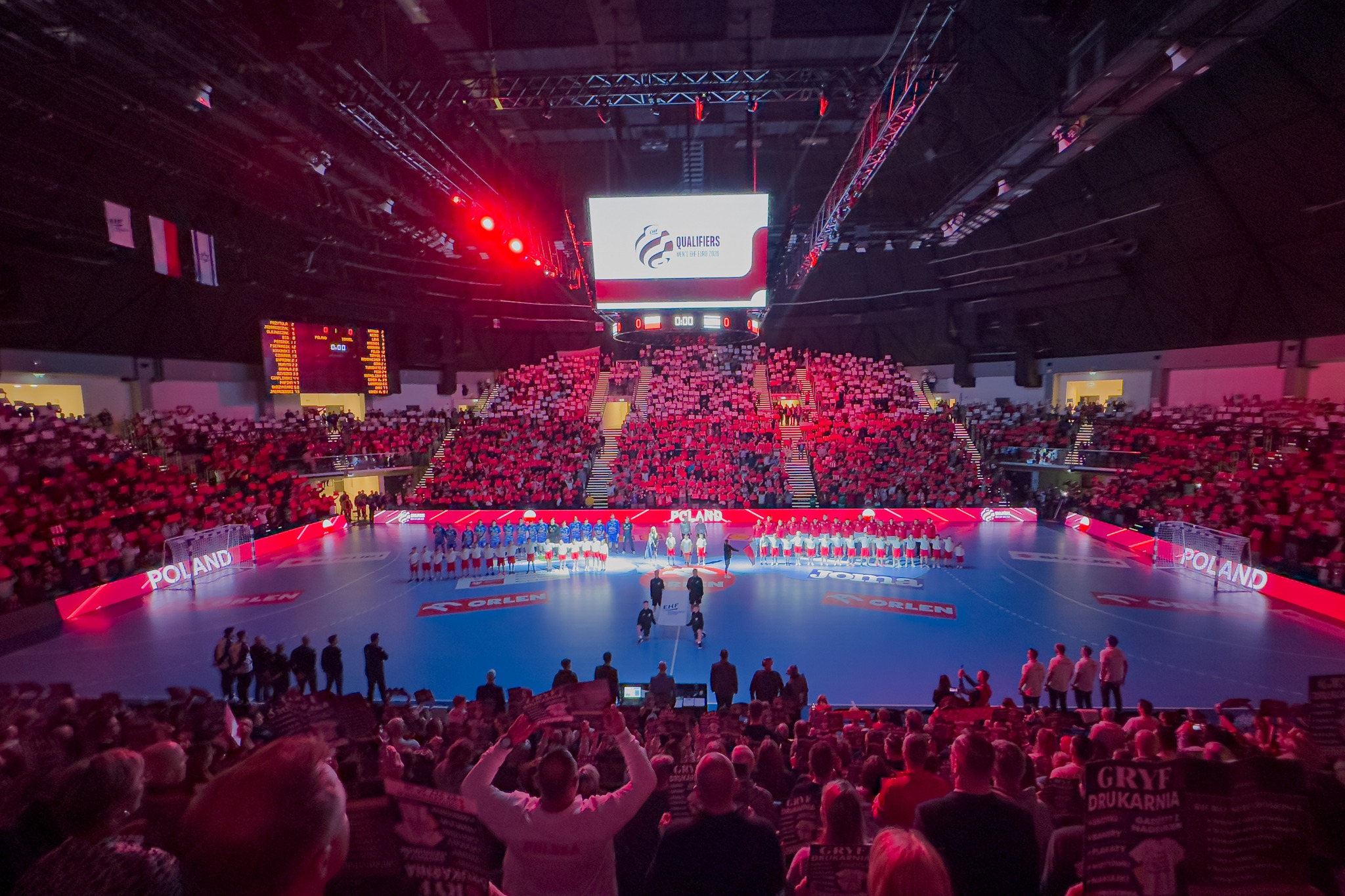 Jest narzędziem budowania wizerunku i promocji wspólnej marki sponsora i areny
Przykłady polskich umów i projektów: Ergo Arena w Gdańsku i Atlas Arena w Łodzi (15-letnie umowy), PreZero Arena Gliwice, Polsat Plus Arena Gdynia, Chorten Arena w Białymstoku.

Atrakcyjność biznesowa i turystyczna miasta, jak i sukcesy olsztyńskiej areny, zachętą dla (przede wszystkim) lokalnych firm do nawiązania długoterminowej współpracy z nami.
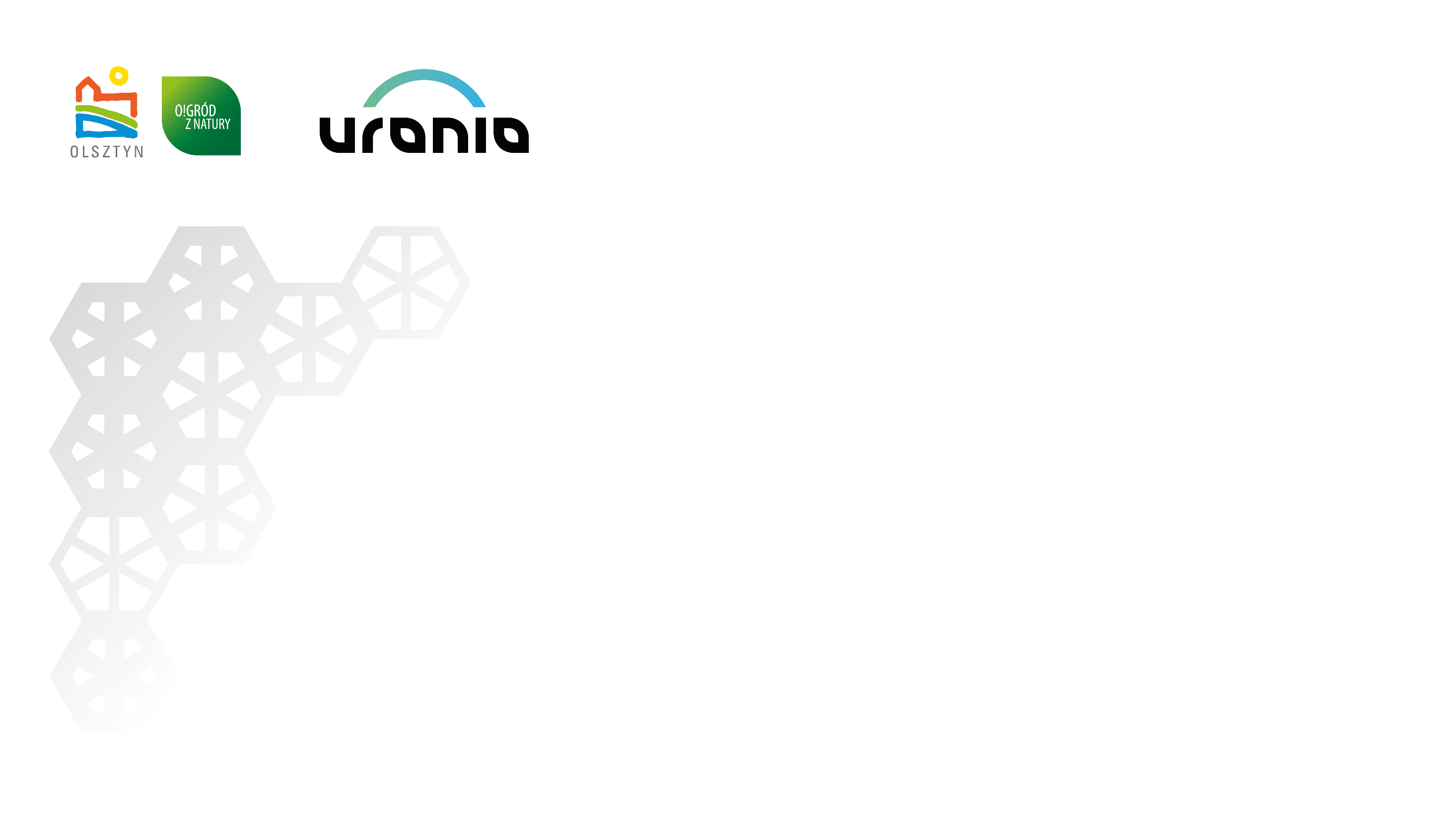 Planowane wydarzenia
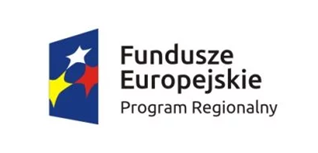 I połowa 2025
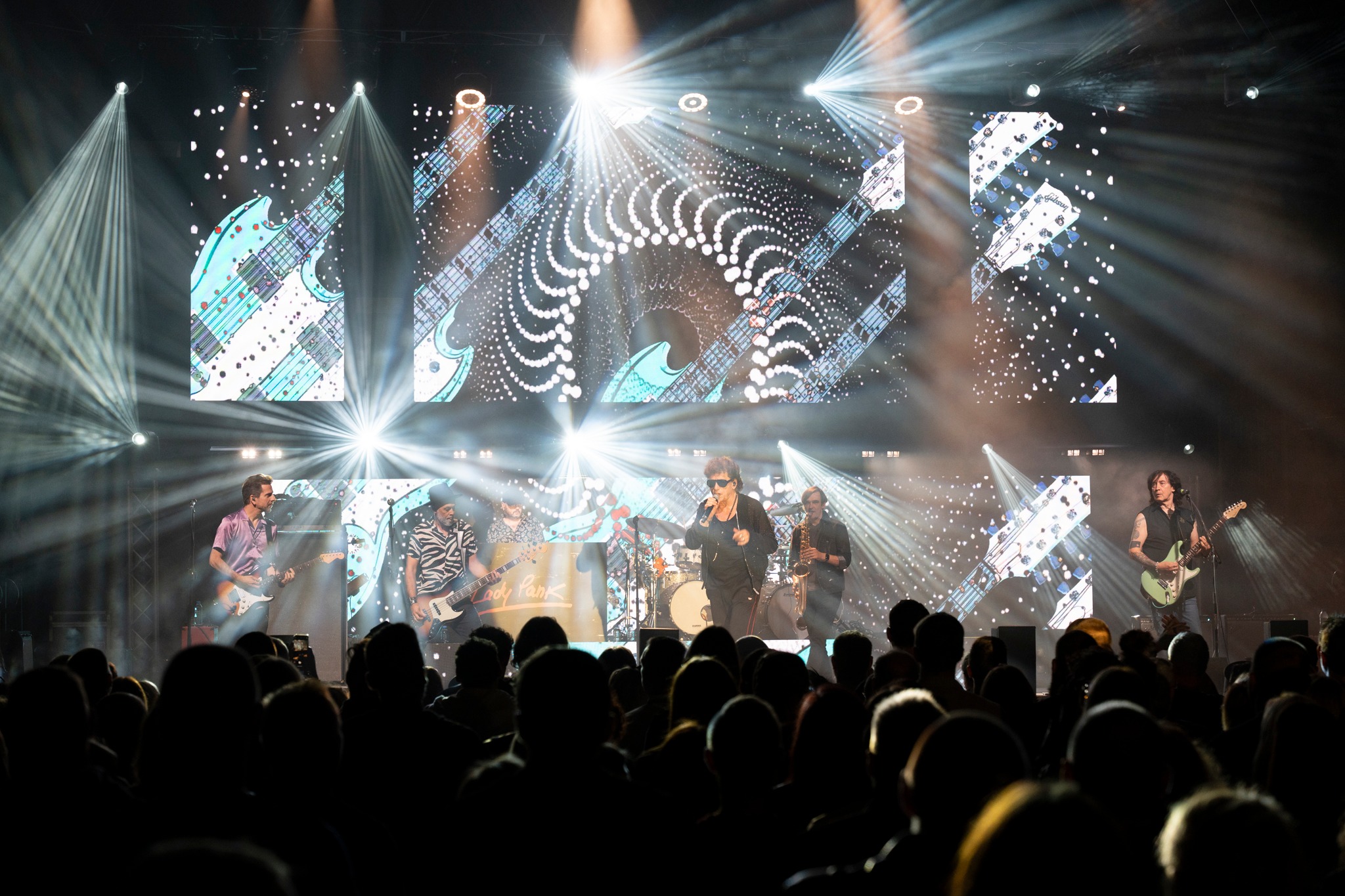 • 13 lutego – Rhythm of the Dance, taneczny spektakl na światowym poziomie;
• 26 lutego – Rafał Pacześ, stand up (pierwszy raz w Uranii scena 360 stopni);
• 5 czerwca – Chris Norman, koncert artysty znanego z takich hitów jak    „Midnight Lady”, byłego wokalisty zespołu Smokie.
Produkcje własne 2025:
• 29 marca – Alphaville, niemiecki zespół lat 80. znany    z takich hitów jak „Big in Japan” oraz „Forever Young”,    po raz pierwszy zagości w Olsztynie;• - 13-14 września – Targi wędkarskie, największe    targi wędkarskie i outdoorowe w regionie.    Wydarzenie dla pasjonatów wędkarstwa,    ale też dla całych rodzin z dziećmi    i miłośników natury.
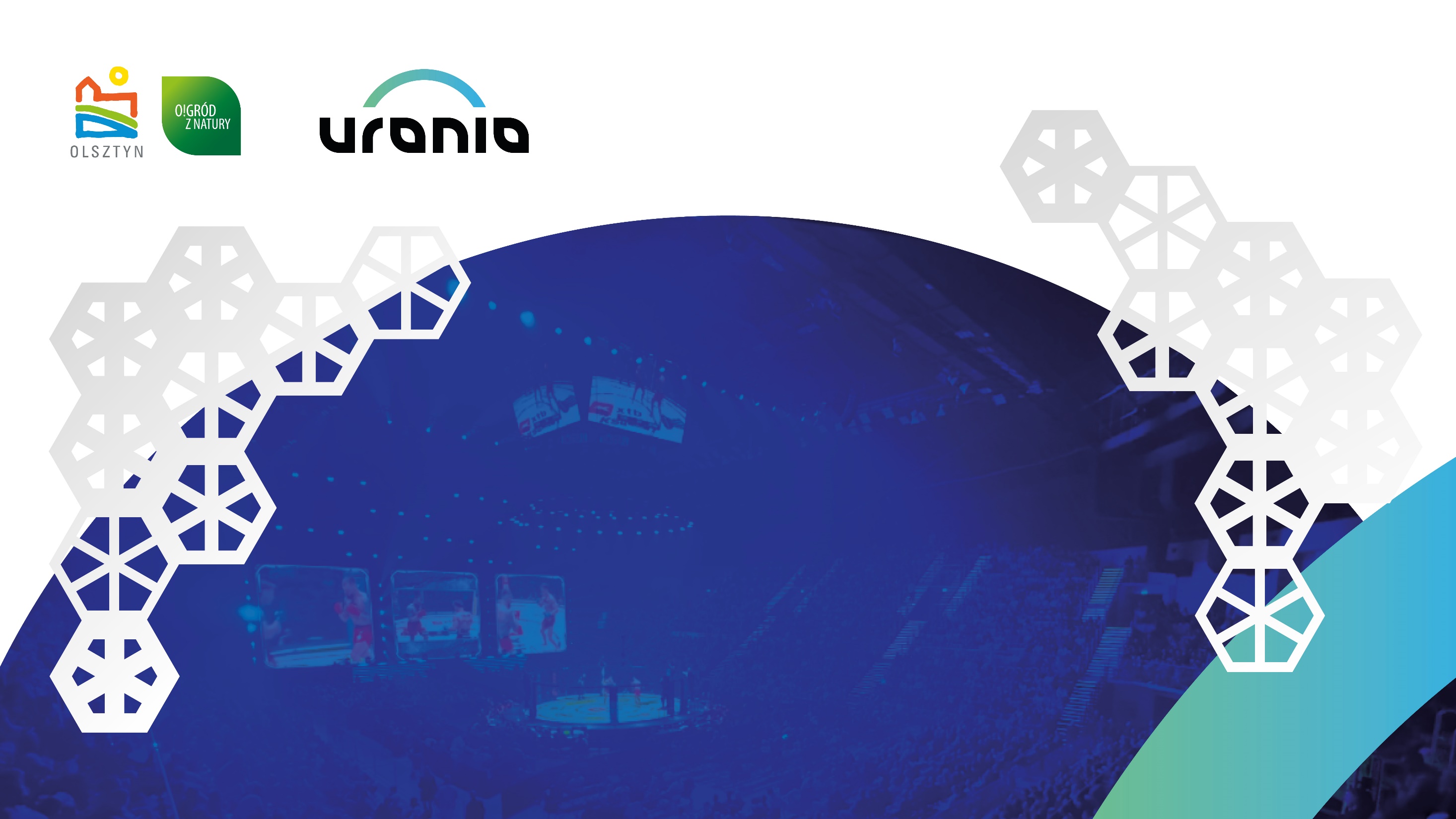 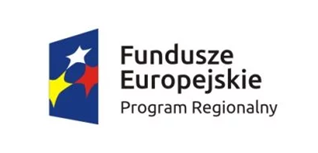 Dzieje się w Olsztynie
imprezy.olsztyn.eu
Wydarzenia w hali Uranii
hala.olsztyn.eu